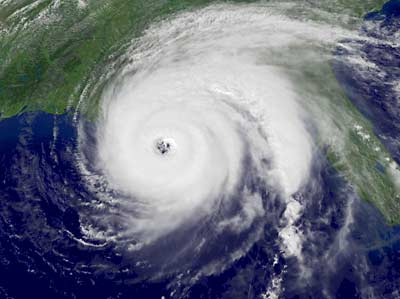 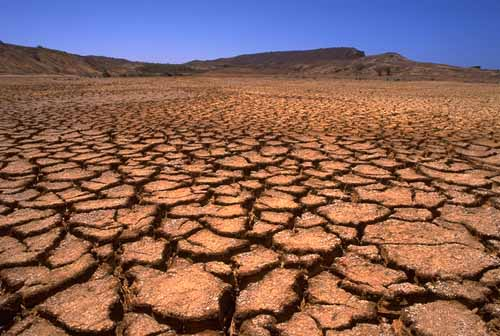 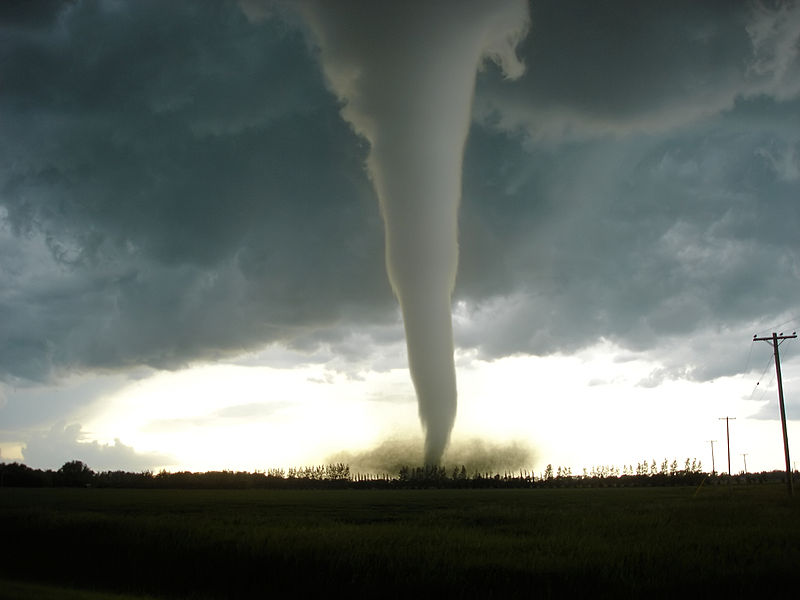 Severe Weather
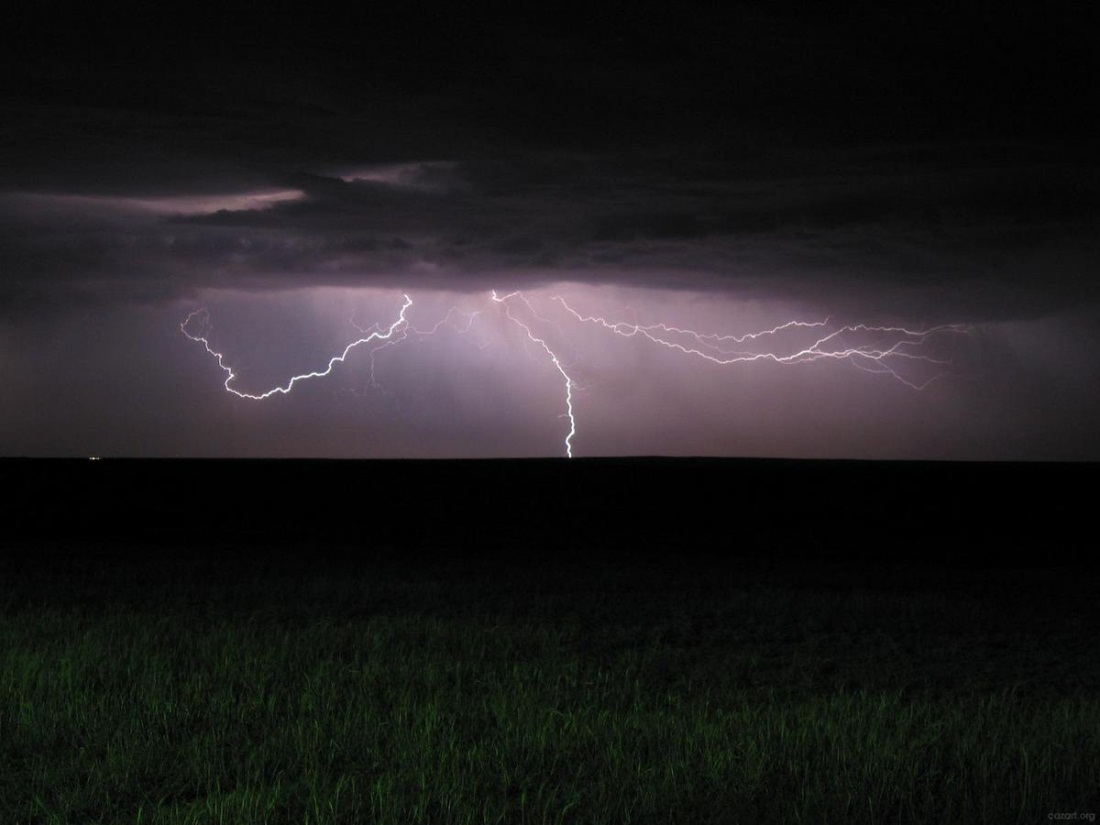 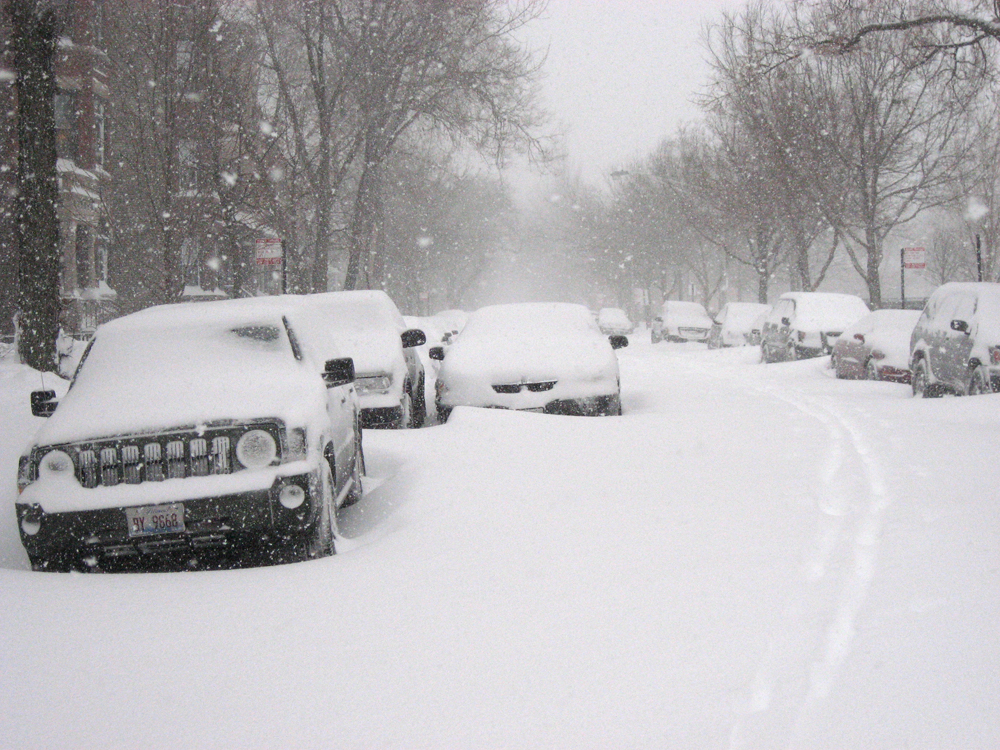 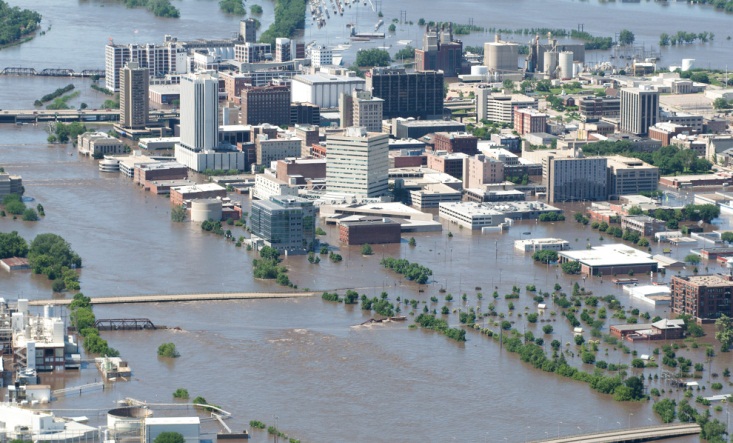 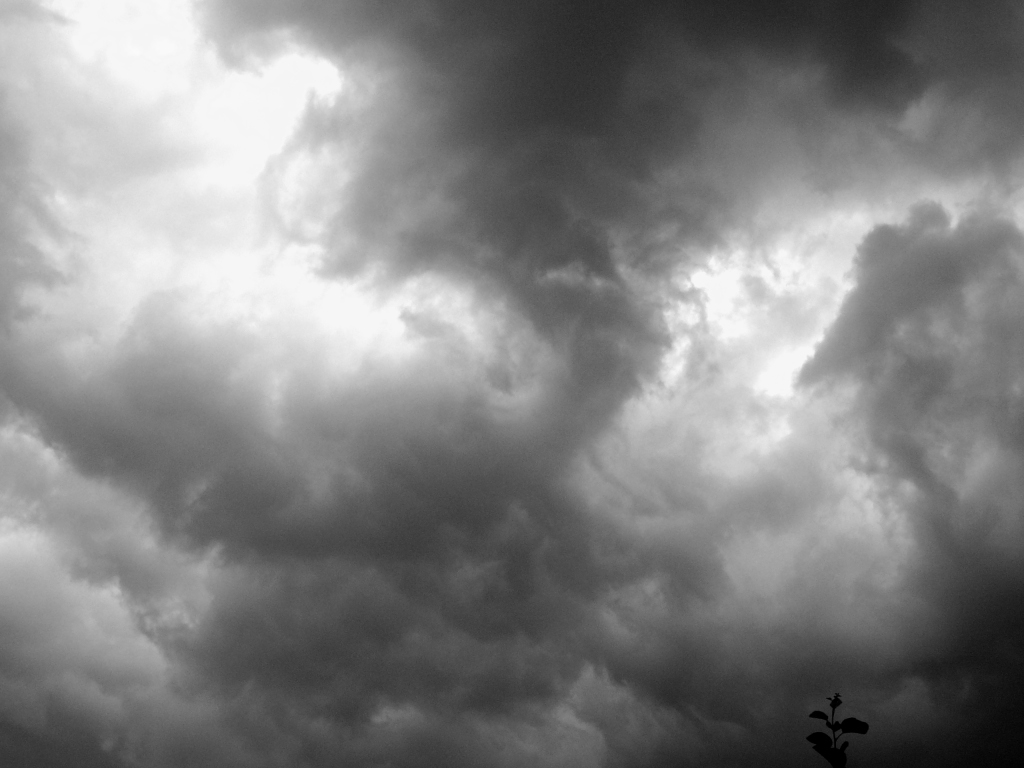 Severe Weather
Hurricanes
Tornadoes
Thunder & Lightning Storms
Blizzards
Floods
Droughts
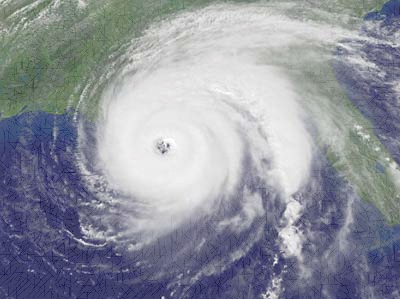 Hurricanes
What is a hurricane? 
A hurricane is a huge rotating storm. It forms in warm ocean water. They produce strong winds, heavy rain and large waves, powerful waves.

Hurricane season in the Atlantic Ocean runs from June 1 to November 30.

Other names for hurricanes: typhoons and cyclones
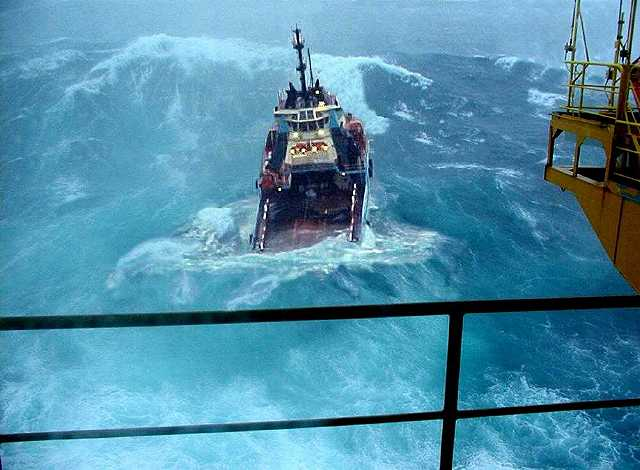 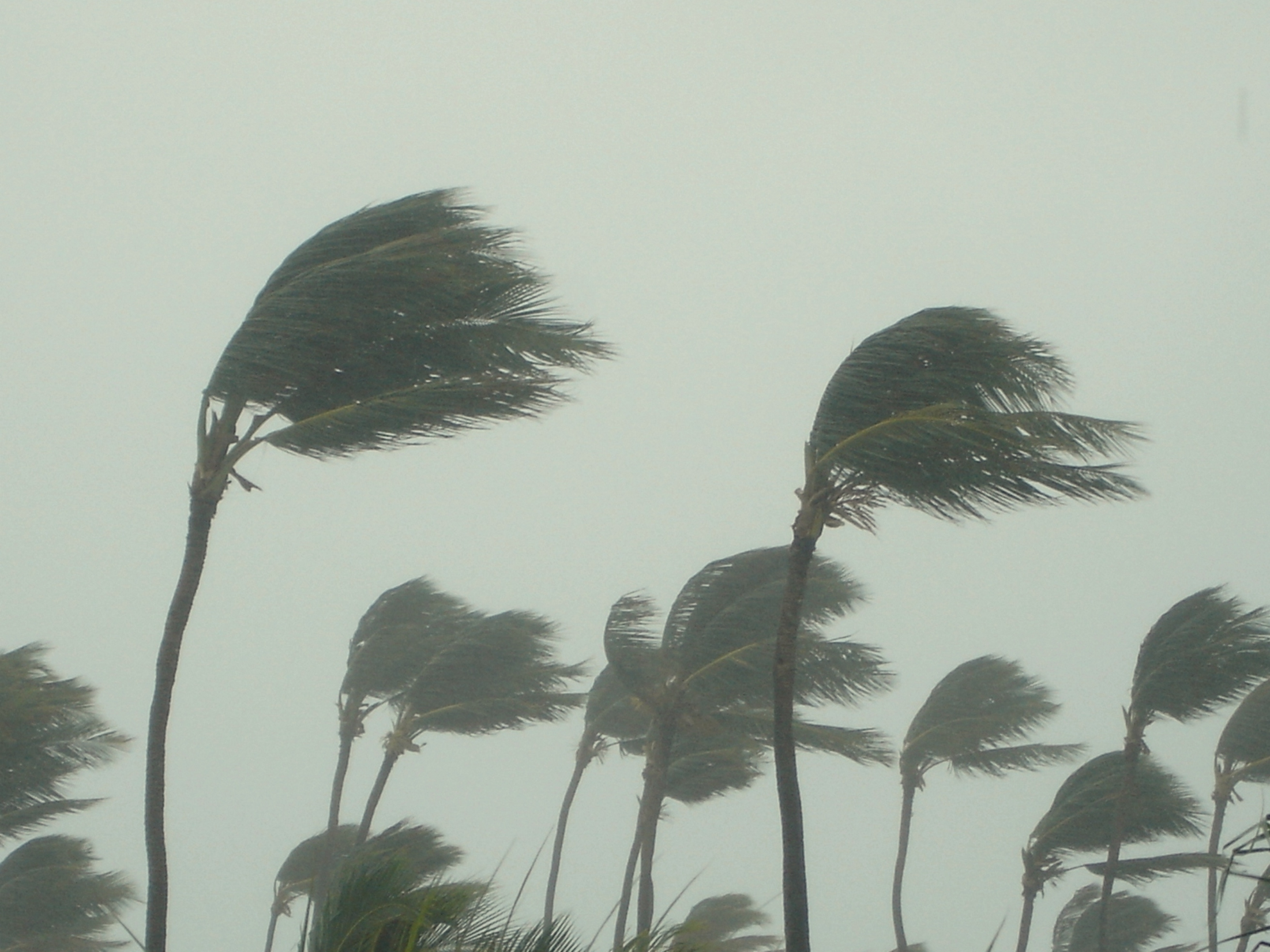 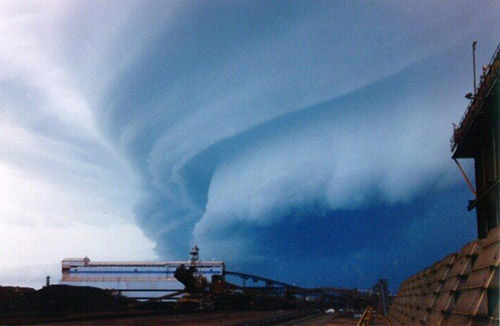 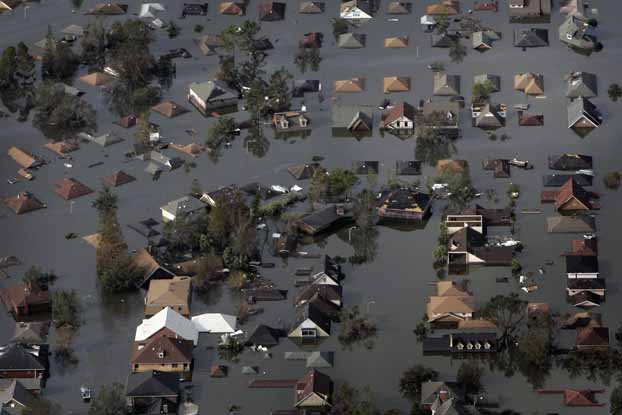 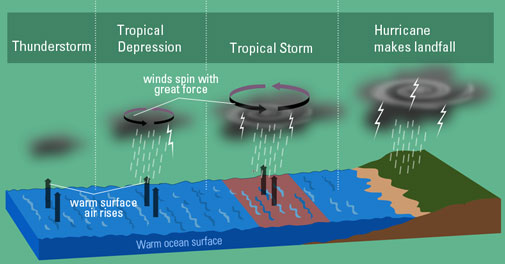 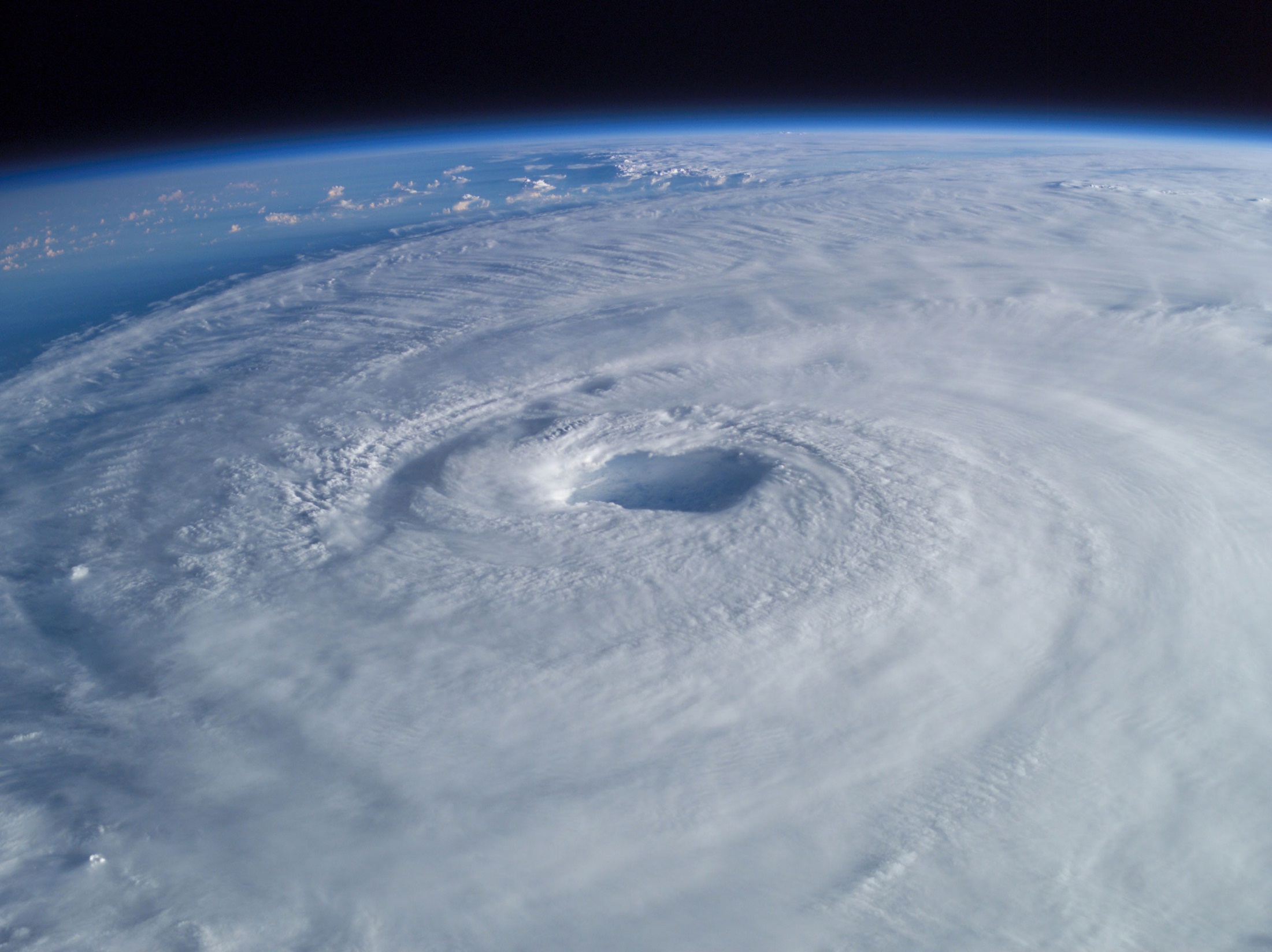 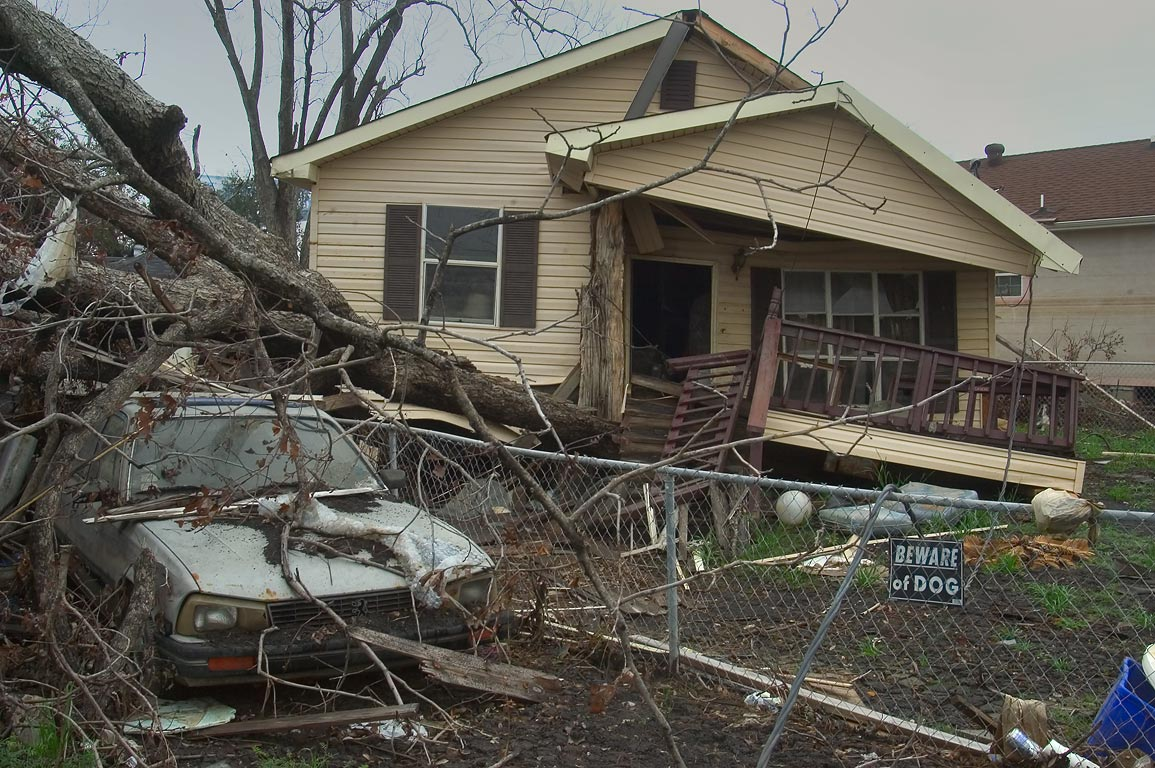 http://video.nationalgeographic.com/video/101-videos/hurricanes-101
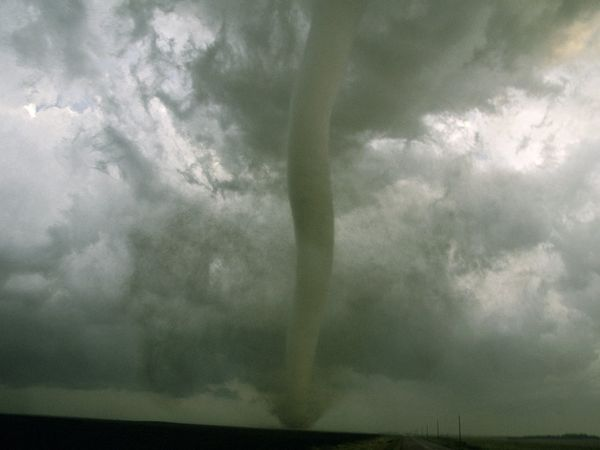 Tornadoes
What is a tornado? 
A tornado is a whirling, violent windstorm accompanied by a funnel cloud that travels a narrow path over land.
They can destroy large buildings, uproot trees and throw vehicles hundreds of yards. They can also drive straw into trees. In an average year, 1,000 tornadoes are reported nationwide.
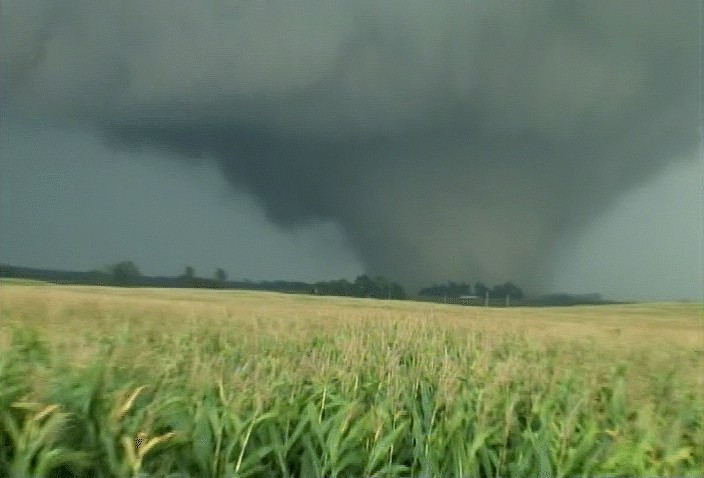 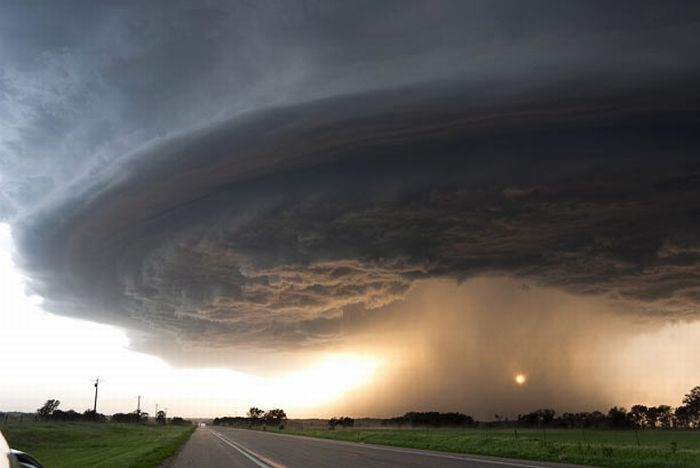 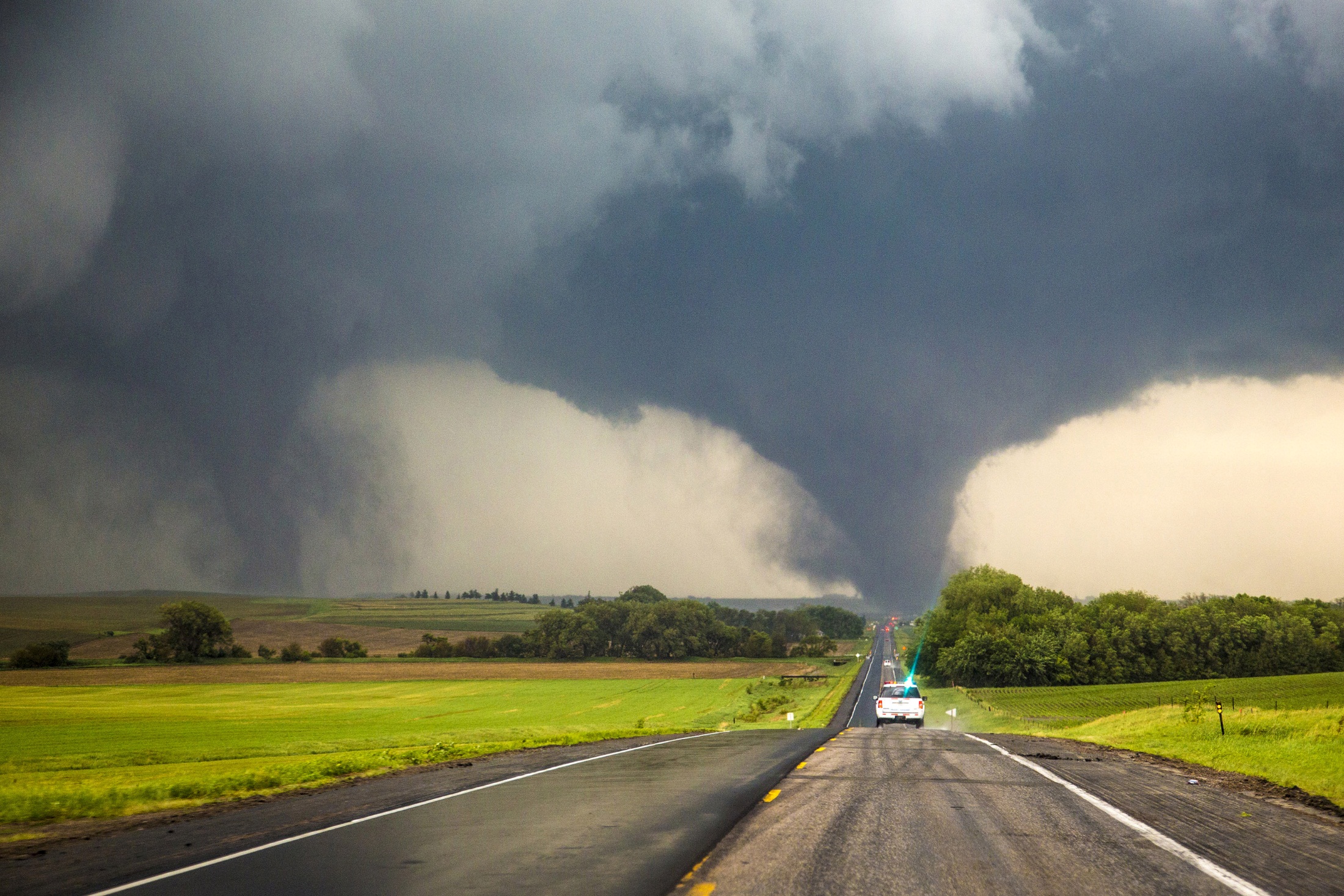 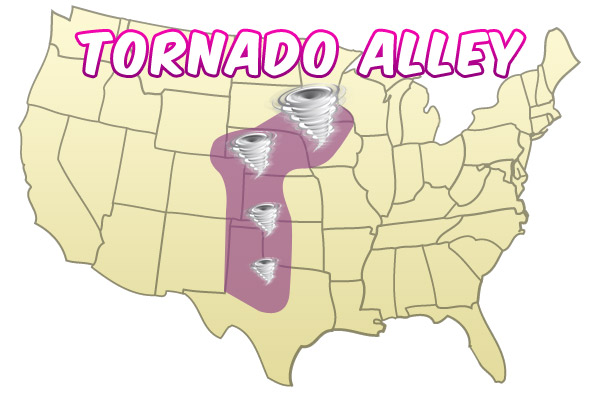 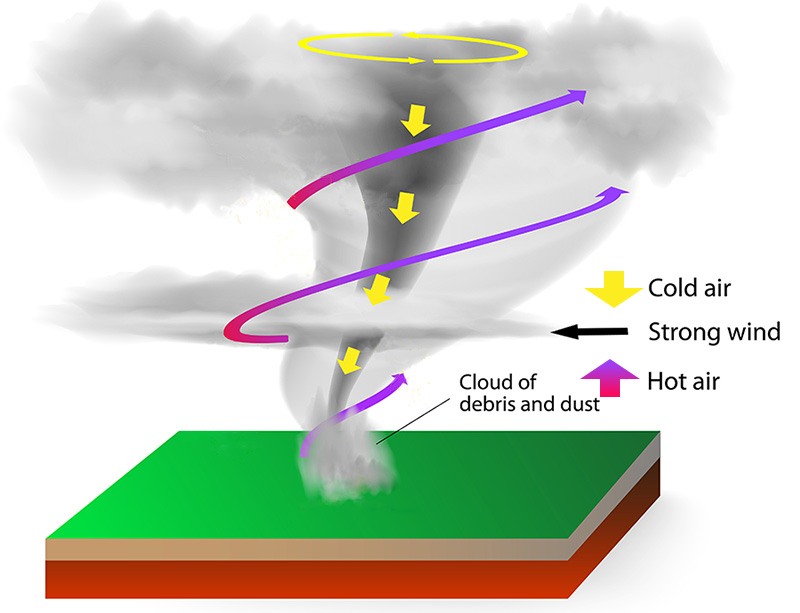 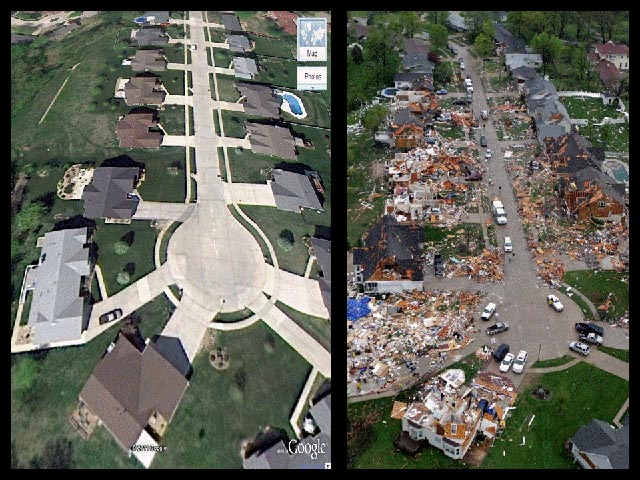 before
after
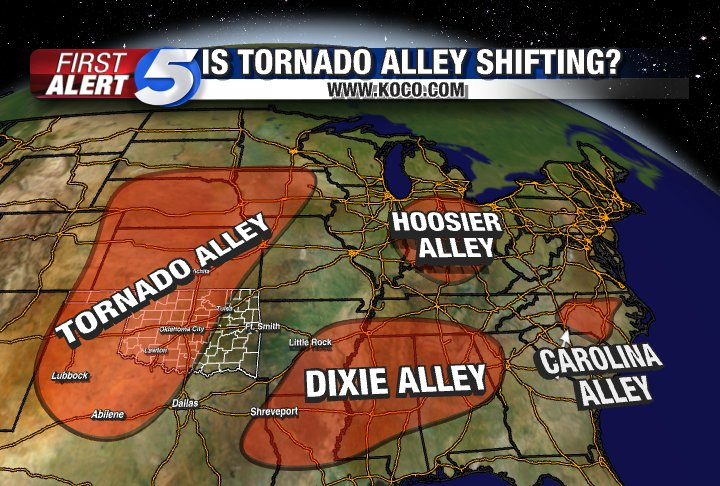 http://video.nationalgeographic.com/video/kids/forces-of-nature-kids/tornadoes-101-kids/Video
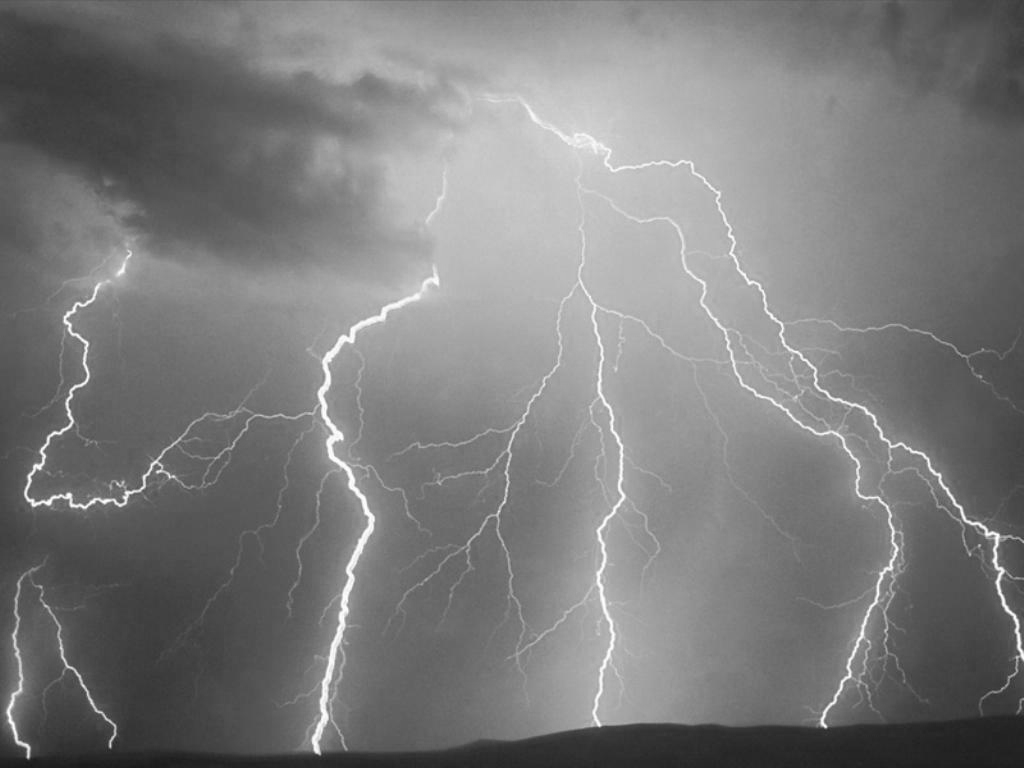 Thunder & Lightning Storms
Lightning is a bright flash of electricity produced by a thunderstorm. All thunderstorms produce lightning and are very dangerous. Thunder is caused by lightning. When a lightning bolt travels from the cloud to the ground it actually opens up a little hole in the air, called a channel. Once the light is gone the air collapses back in and creates a sound wave that we hear as thunder. The reason we see lightning before we hear thunder is because light travels faster than sound!
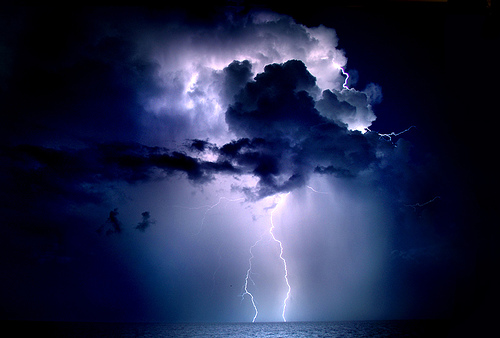 before
after
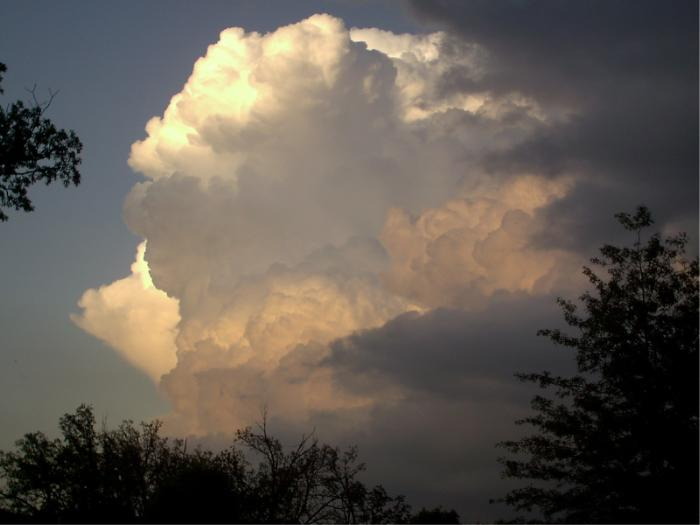 before
after
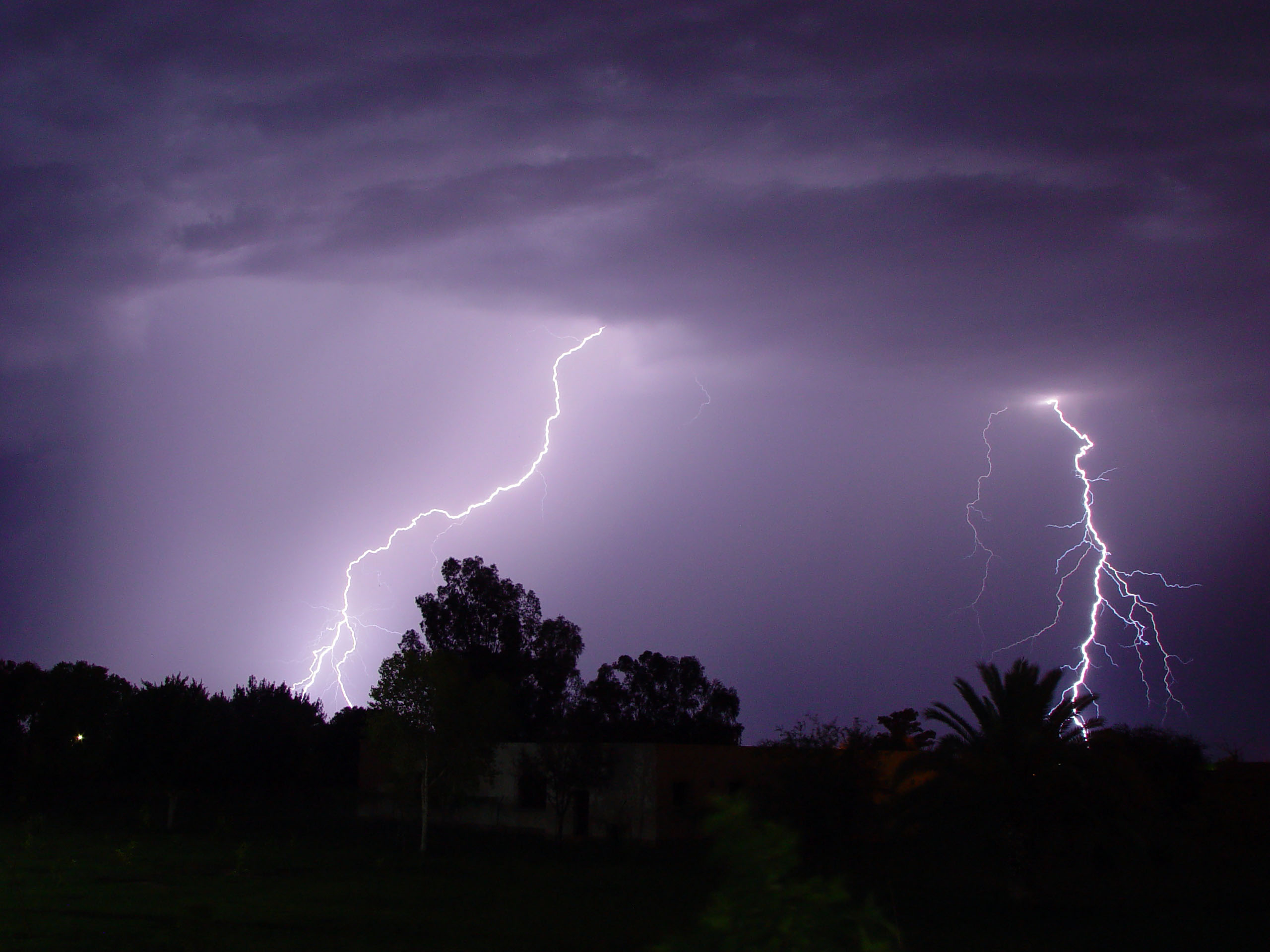 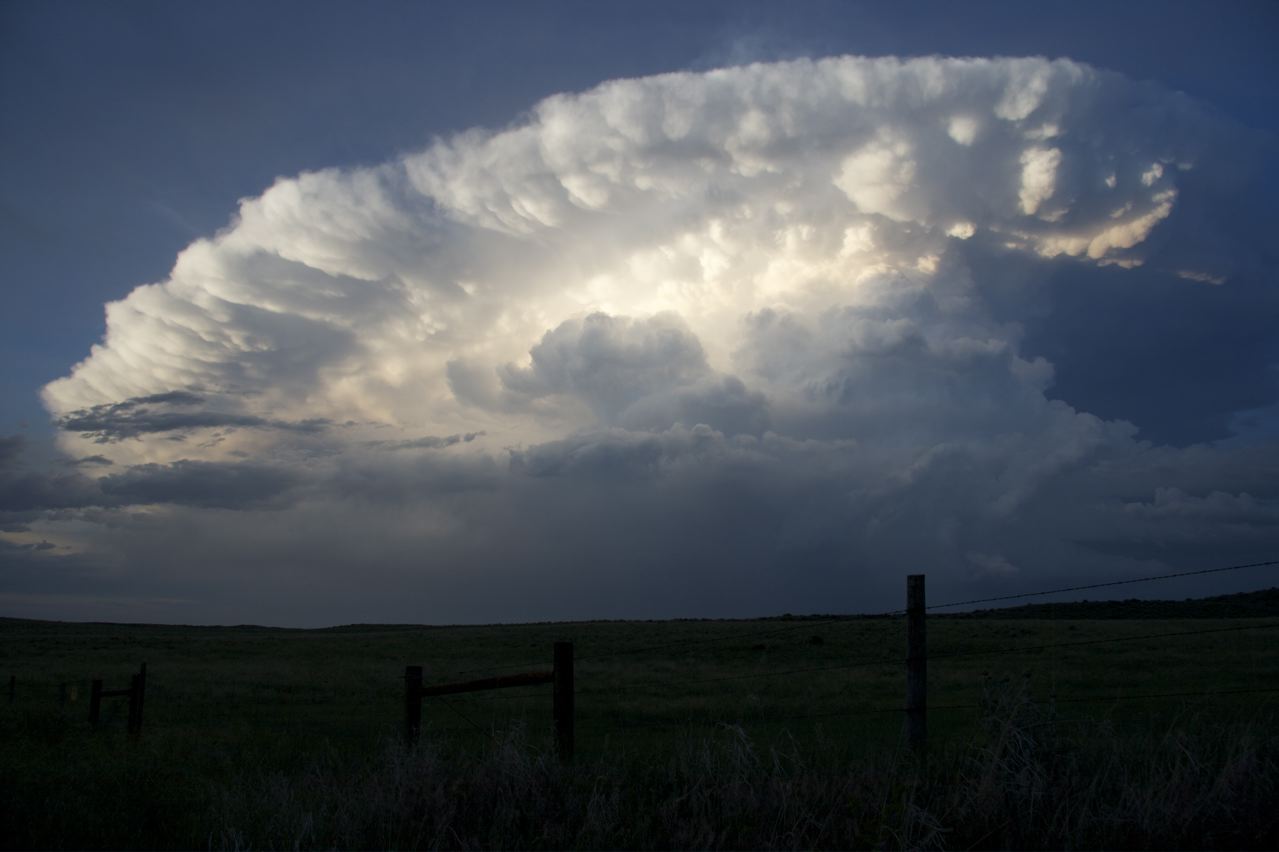 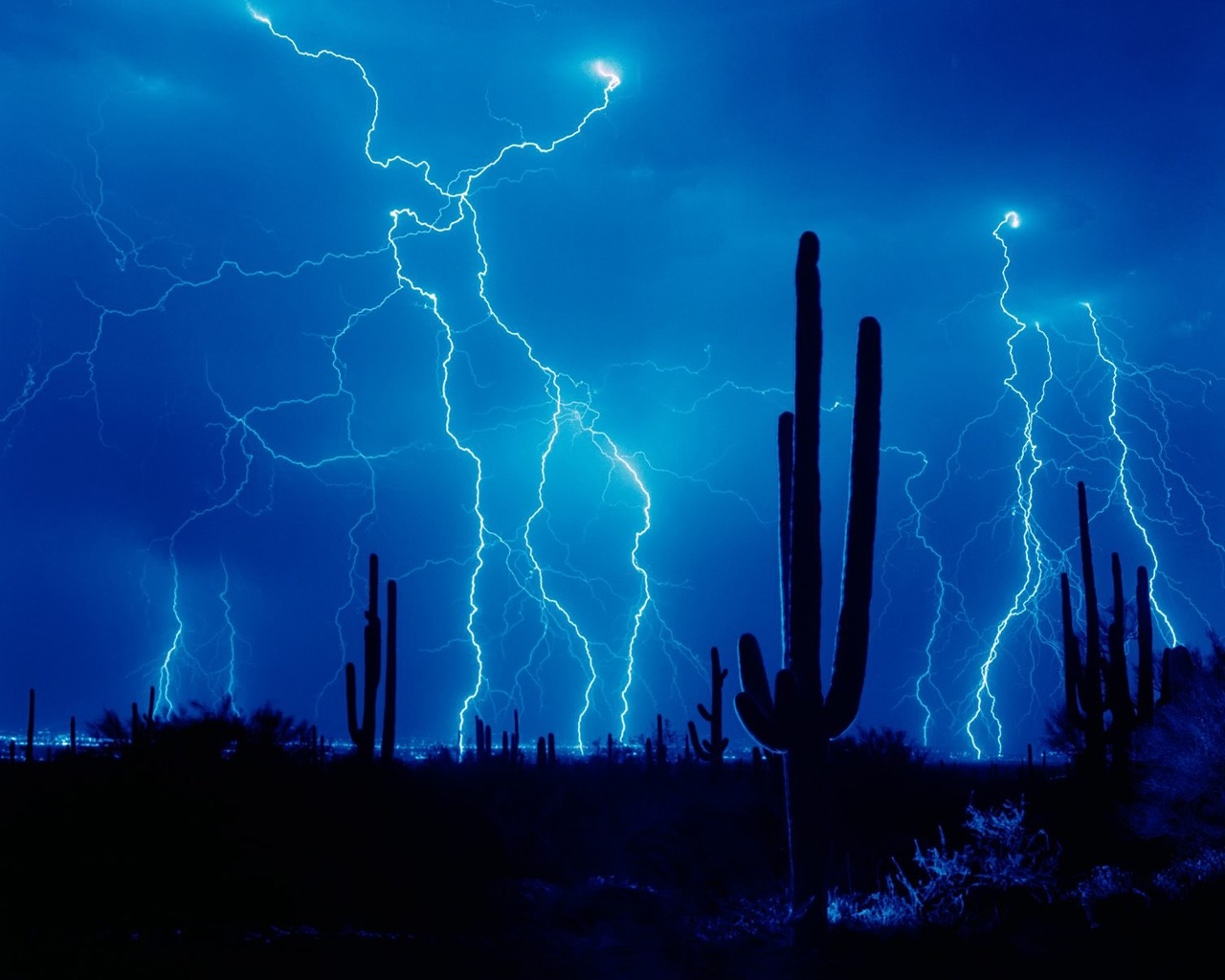 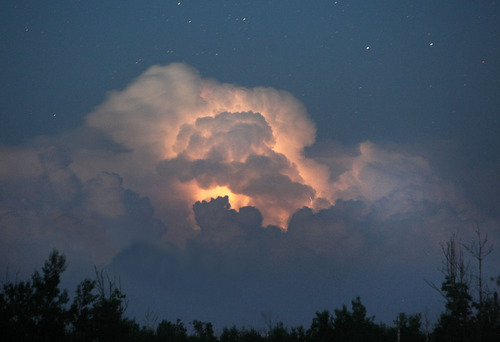 before
after
http://video.nationalgeographic.com/video/kids/forces-of-nature-kids/lightning-101-kids/
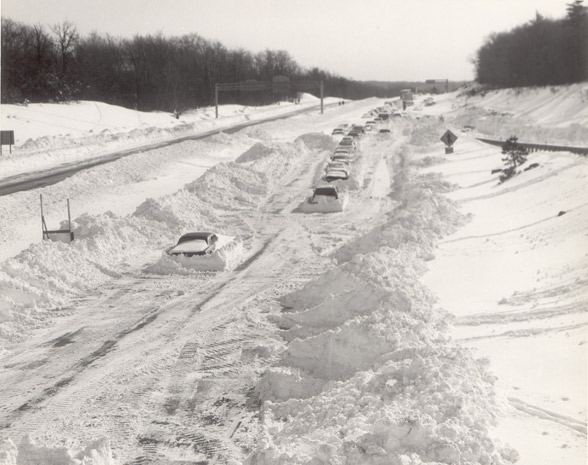 Blizzards
A blizzard is snowstorm that lasts more than 3 hours with winds blowing at 35 miles per hour or higher. One of the reasons why blizzards are so dangerous is the reduced visibility due to snow flying everywhere from the fast wind.
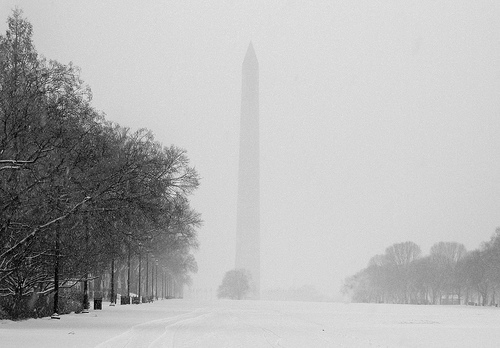 before
after
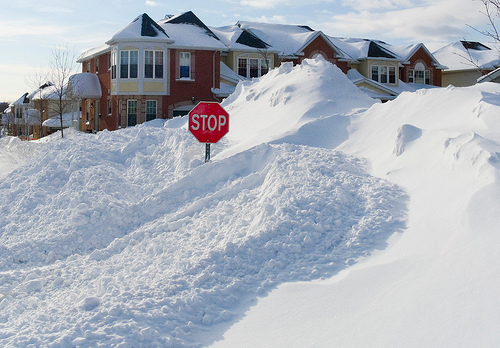 before
after
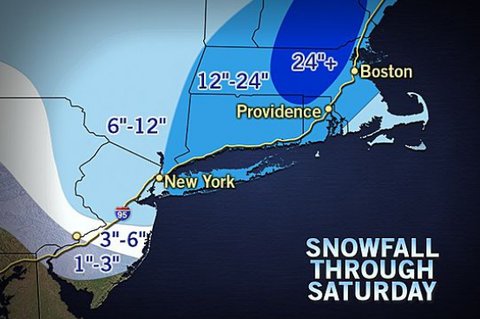 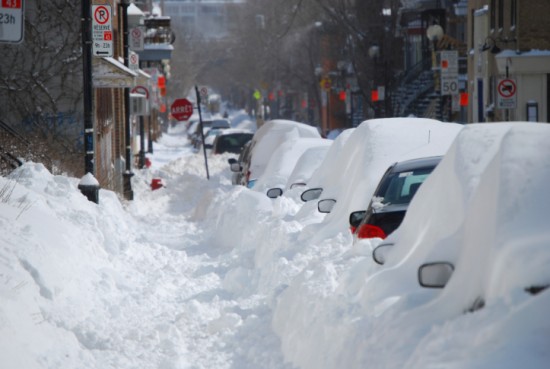 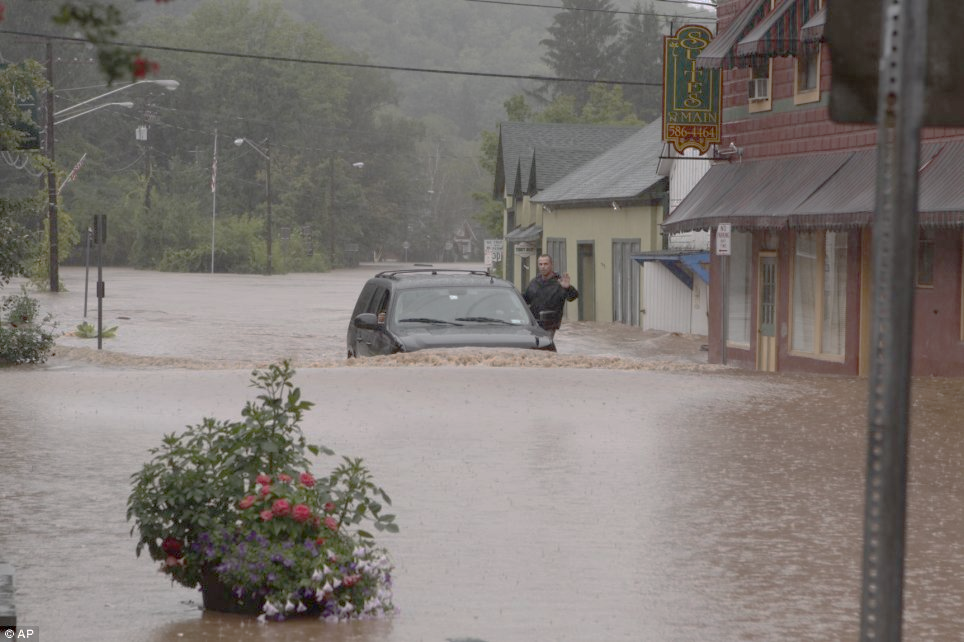 Floods
A flood results from days of heavy rain and/or melting snows, when rivers rise and go over their banks. Flash floods are the #1 weather-related killer in the U.S. Nearly 80% of flash flood deaths are auto related.
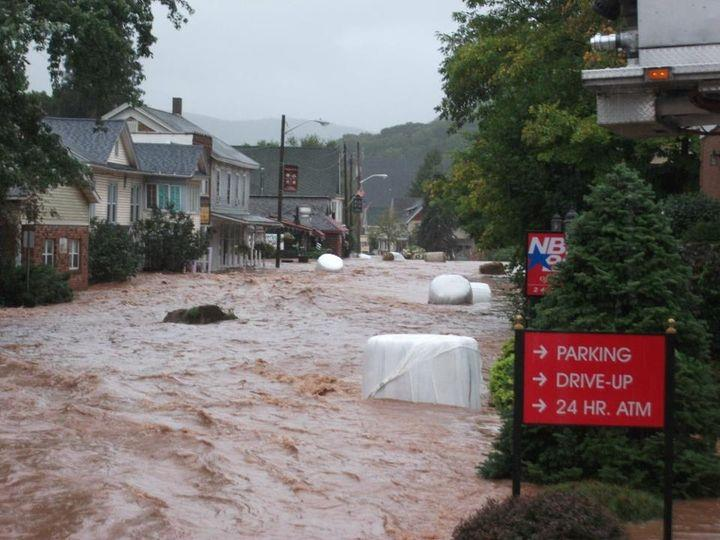 before
after
before
after
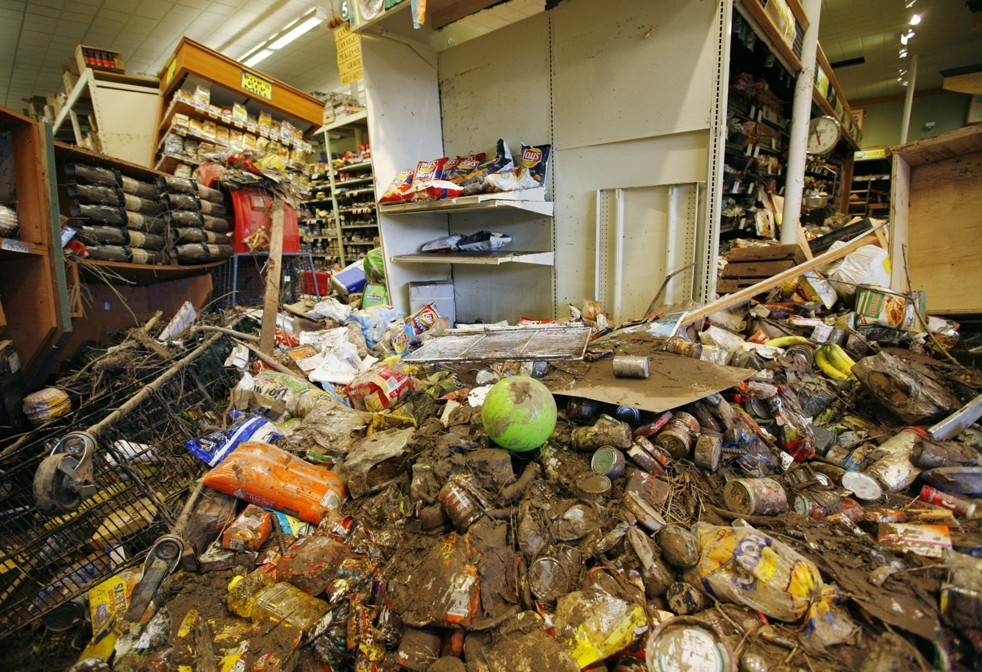 before
after
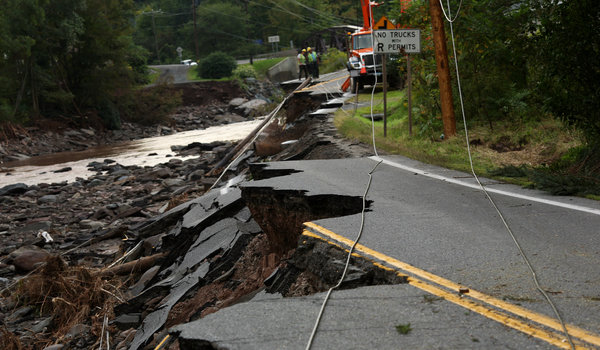 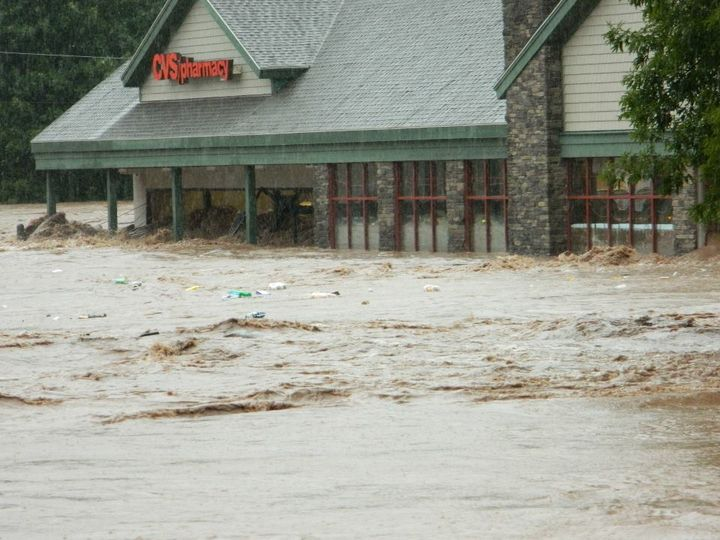 before
after
before
after
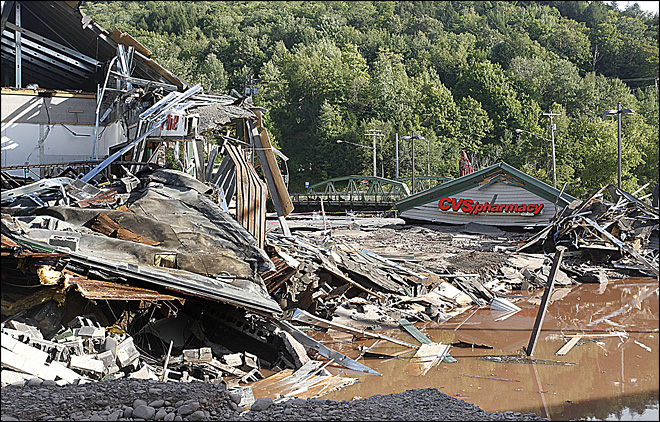 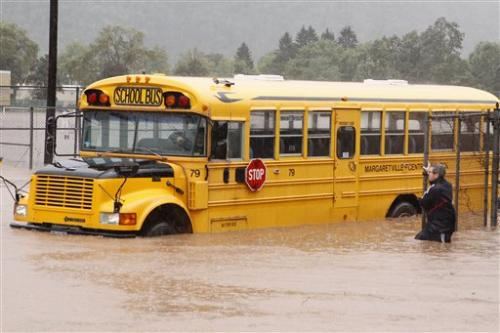 before
after
Margaretville Flood 2011
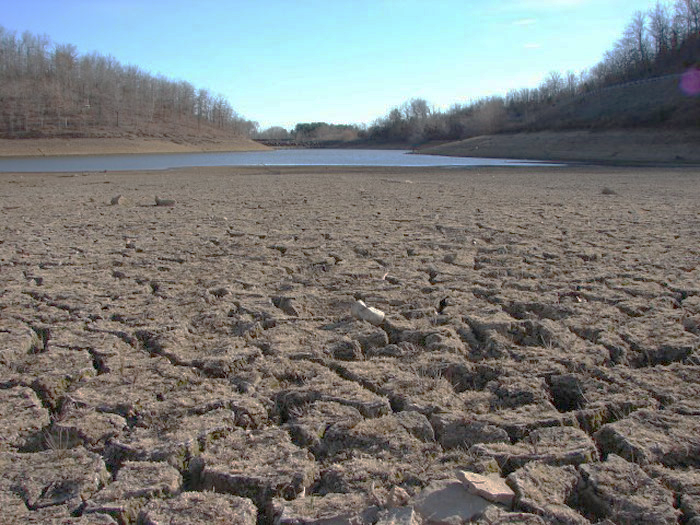 Droughts
When a place is in a drought, it is dry and hot, often dusty; cracks may appear in the soil, and rivers, lakes, streams, and other sources of water can go dry. A drought means that a place has less precipitation (rain or snow) than normal over a few months or even longer. Drought has many causes. It can be caused by not receiving rain or snow over a period of time.
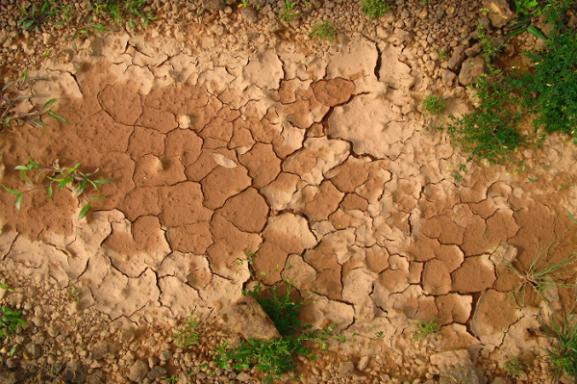 before
after
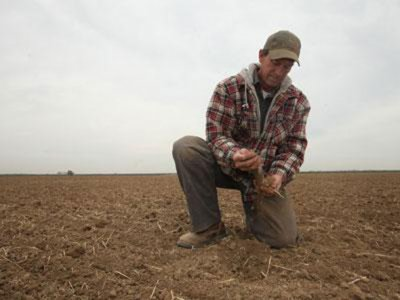 before
after
before
after
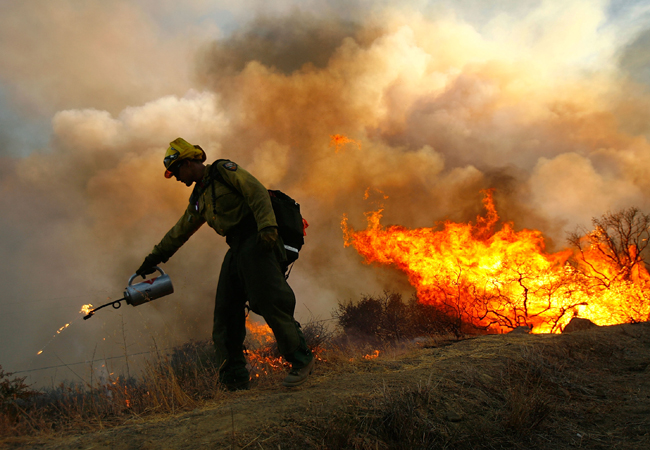